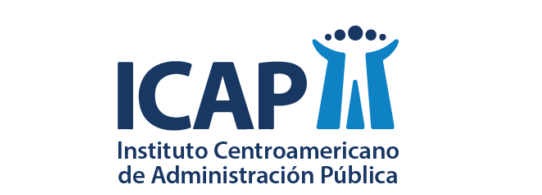 Análisis de datos para la toma de decisiones
Profesora: Katherine Barquero Mejías
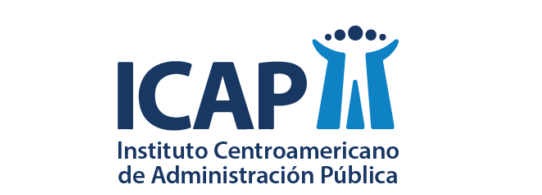 Clase 5: 
Storytelling con datos
Profesora: Katherine Barquero Mejías
Pasos estadísticos
Registros administrativos, cuestionarios, sondeos, encuestas, etc
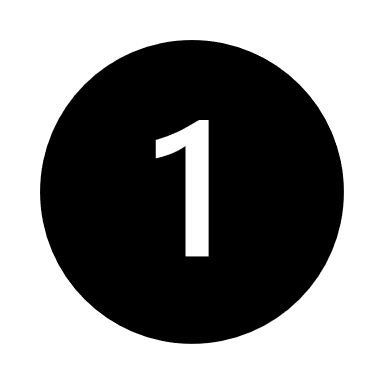 Recolectamos la información
Tablas de frecuencia
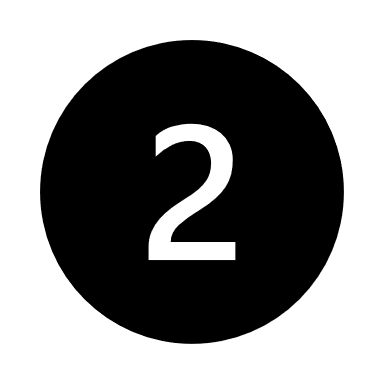 Organizamos la información
Medidas absolutas, relativas y de tendencia central
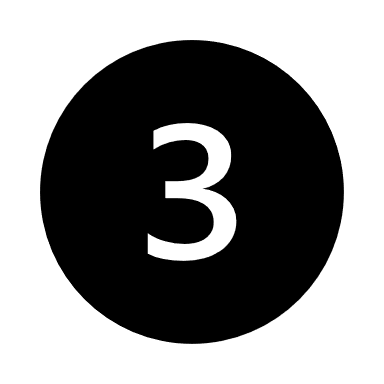 Resumimos la información
Textos, gráficos, cuadros, infografías, etc
Presentamos la información
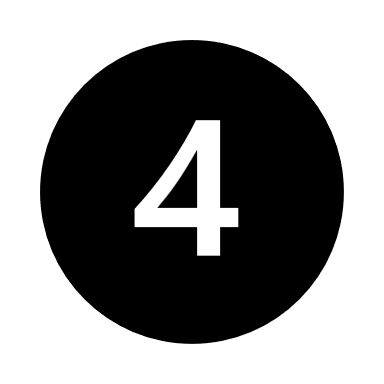 [Speaker Notes: Empezaremos analizando ¿cómo resumir variables cualitativas?]
Dashboards
Herramienta que permite: monitorear, analizar y mostrar de manera visual un conjunto de indicadores
Conjunto de gráficos, cuadros o imagen que resumen un tema de interés
Se considera un resumen de los datos recopilados cuya presentación permite que cualquier persona la entienda 
Su utilidad es mayor cuando se tienen indicadores de seguimiento
Algunas características:
Personalizado: elección de indicadores relevantes
Visual: rápido y fácil entendimiento
Práctico: Favorece la toma de decisiones
En tiempo real: aprovechar la información al máximo
Storyline
En un sentido práctico, permite contar una historia con los datos disponibles
Idea resumida: los datos mostrados a partir de dashboards o gráficos por aparte para presentar un tema de interés
Conjunto de dashboards que organizan y presentan como ha evolucionado alguna temática de análisis, que permite dar seguimiento y tomar decisiones informadas
Tableau Public
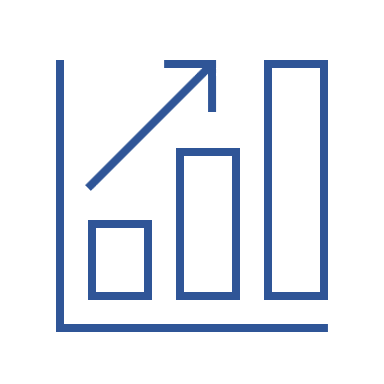 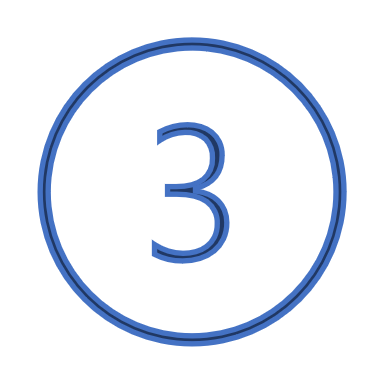 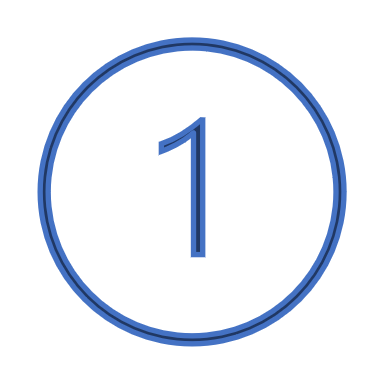 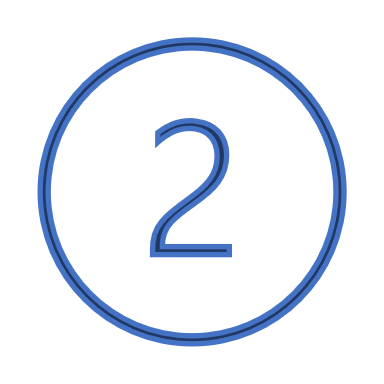 ¿Qué es Tableau Public?
Es un software gratuito que le permite a cualquier persona conectarse a una hoja de cálculo o archivo de datos para crear visualizaciones de datos interactivos para la web
En esta herramienta todos los datos que colocamos pueden ser descargados por cualquier persona interesada, por lo que debemos ser cuidadosos cuando tenemos información confidencial
¿Qué podemos hacer en Tableau?
Construir gráficos:

https://public.tableau.com/app/profile/katherine4669/viz/ICAP_CLASE8/Grafico3b2
¿Qué podemos hacer en Tableau?
Elaborar dashboards
https://public.tableau.com/app/profile/katherine4669/viz/ICAP_CLASE8/Dashboard1
¿Qué podemos hacer en Tableau?
Construir una historia

https://public.tableau.com/app/profile/katherine4669/viz/Storyline_MedicinaEmpresarial/HistoriaMedicina

https://public.tableau.com/app/profile/dagoberto.murillo.delgado/viz/Historia7_VIInforme/Historia7
Muchas gracias
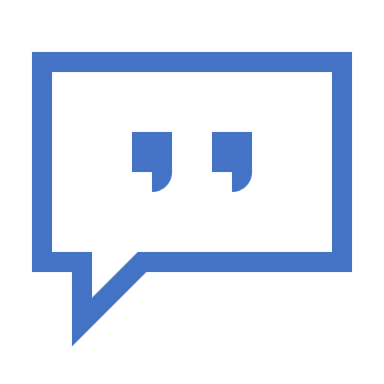